Муниципальное бюджетное общеобразовательное учреждение «Стряпунинская средняя общеобразовательная школа» структурное подразделение «Детский сад»
Российская армия
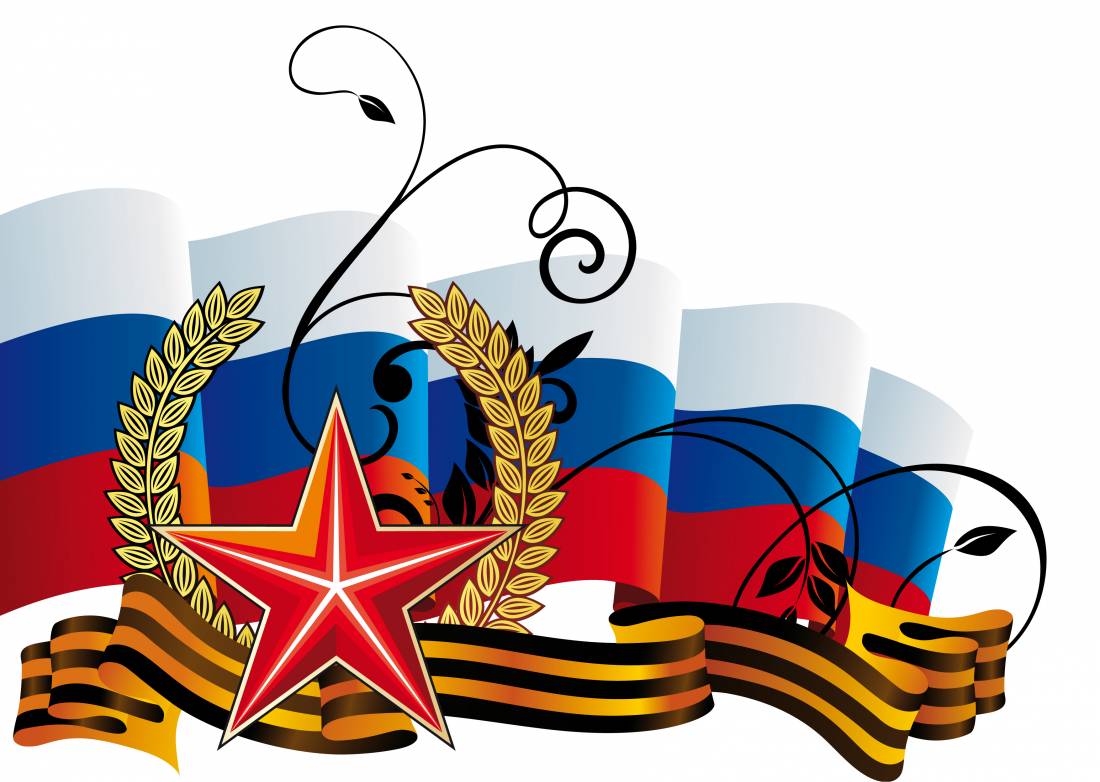 Воспитатель старшей группы
Никифорова Елена Сергеевна
с. Стряпунята, 2016
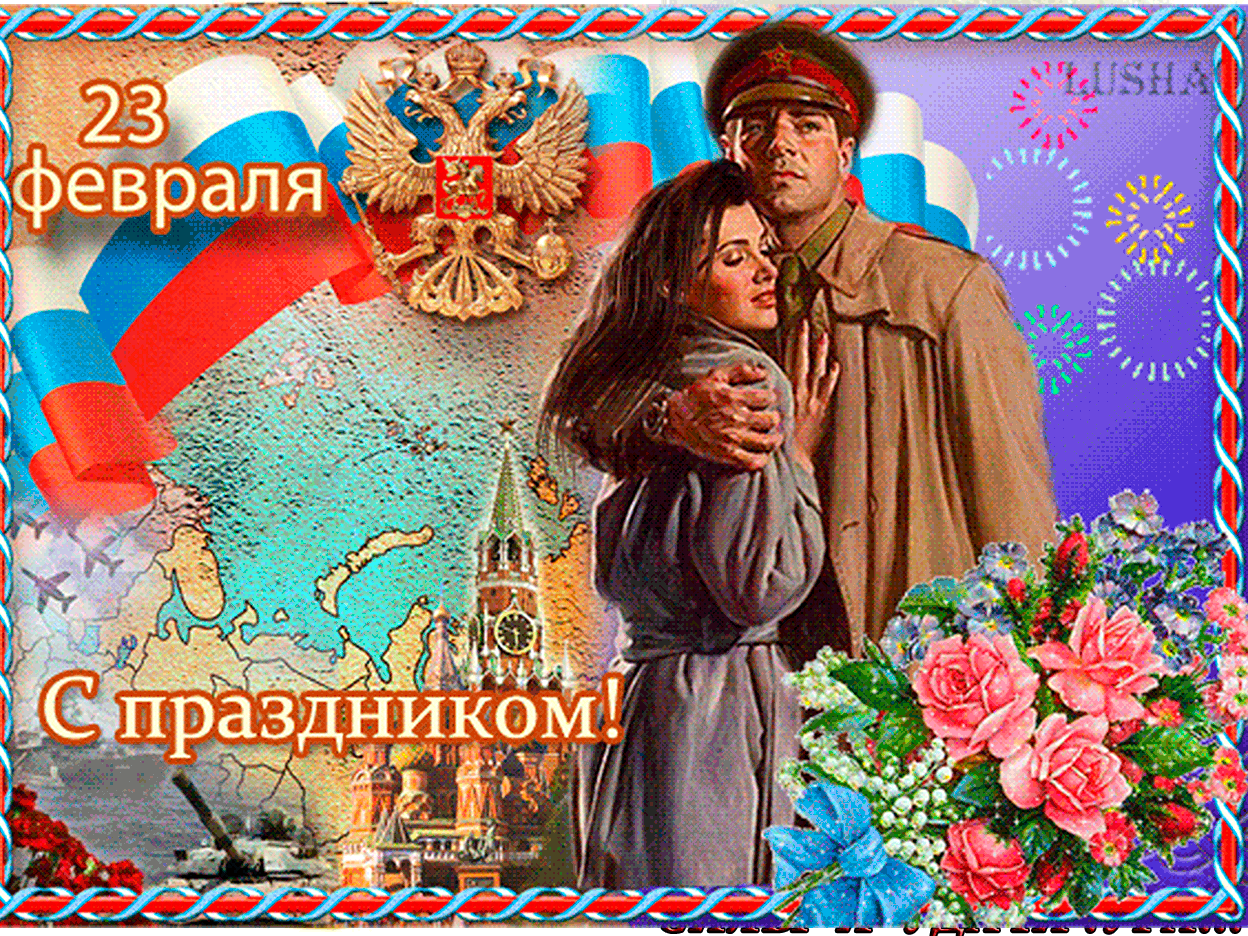 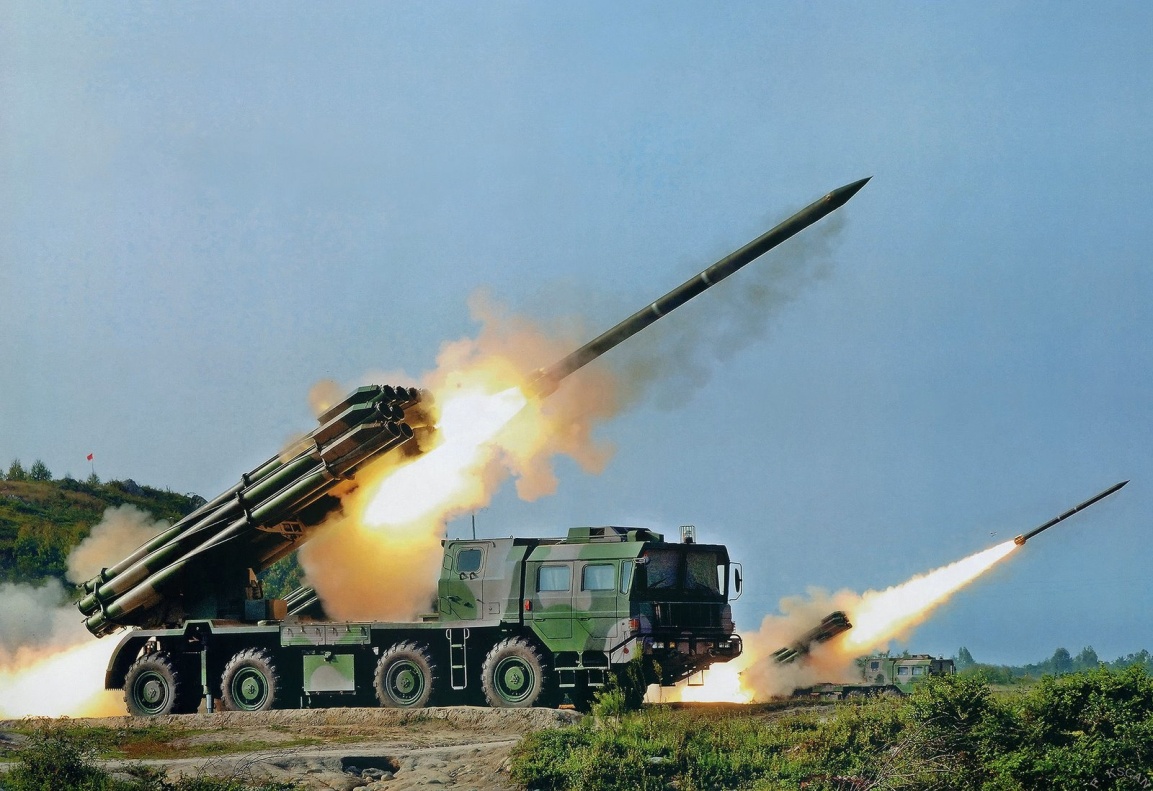 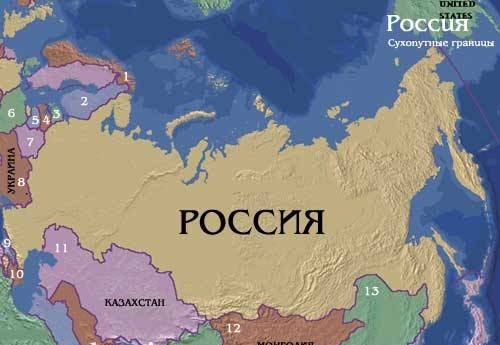 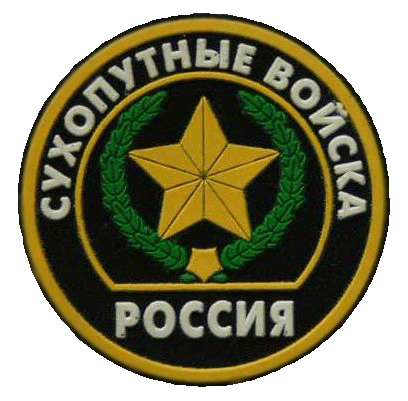 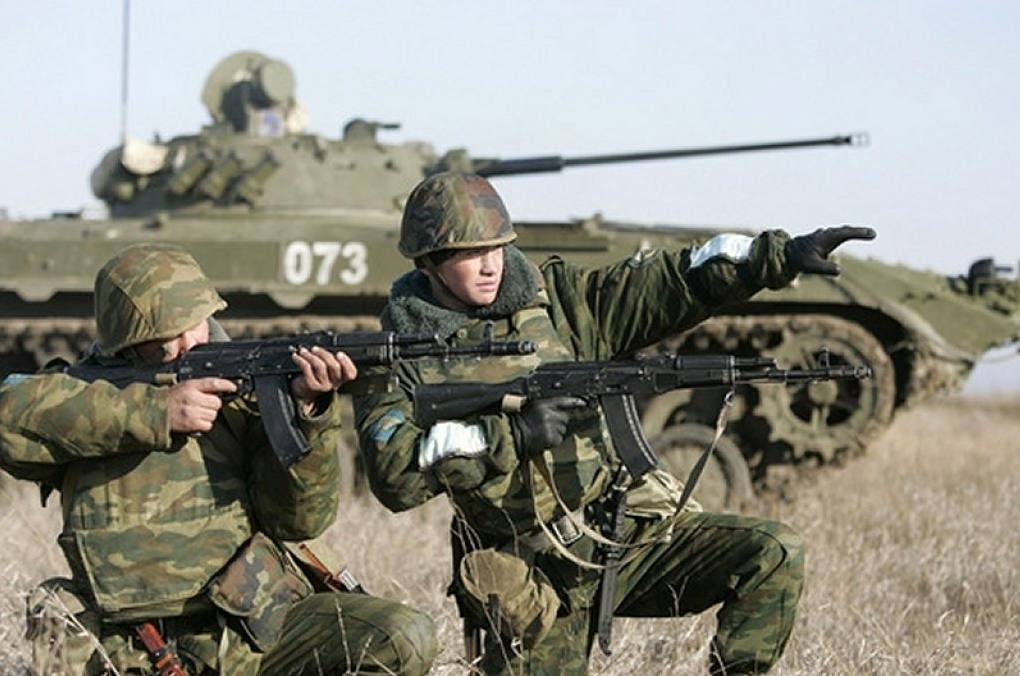 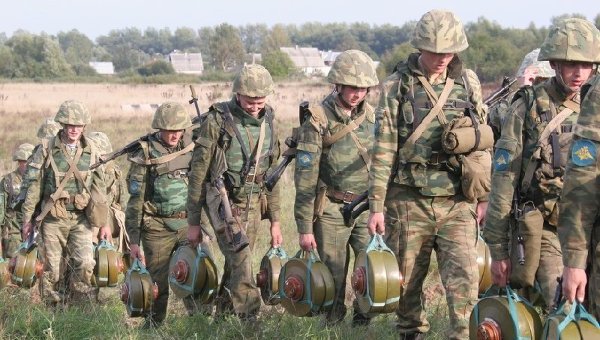 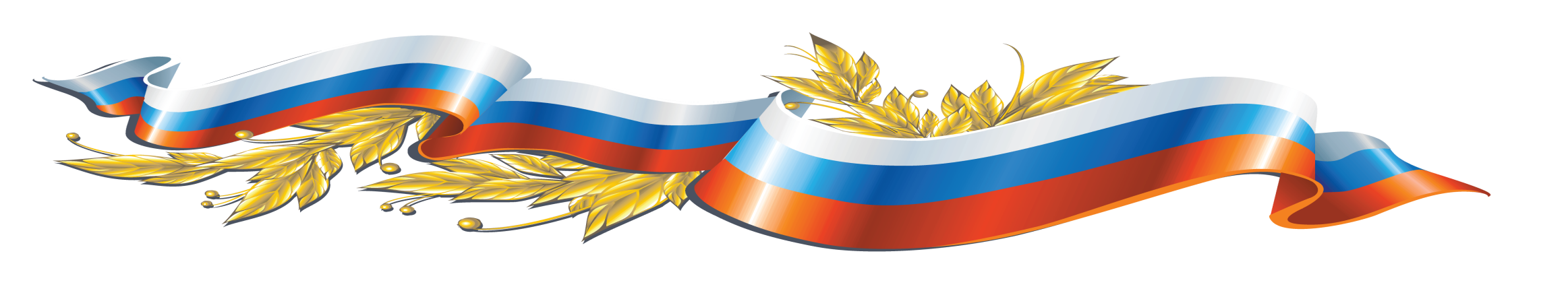 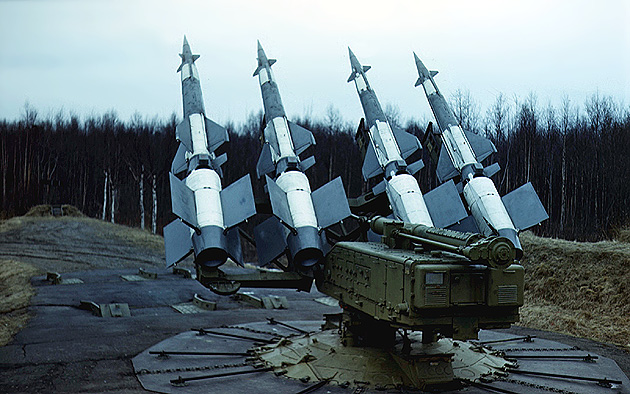 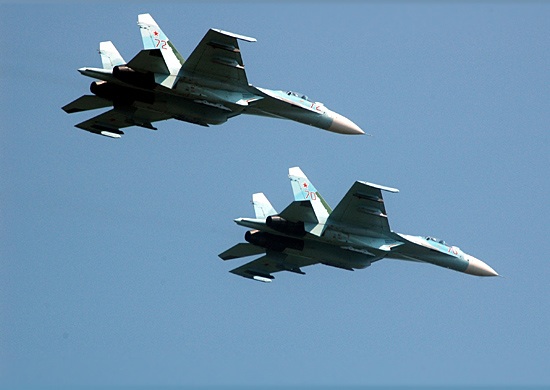 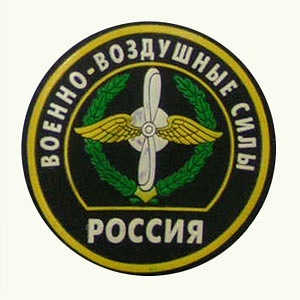 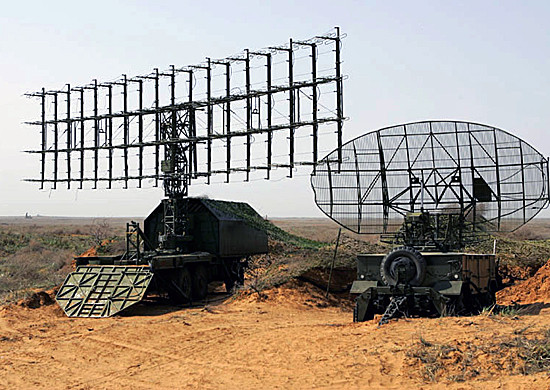 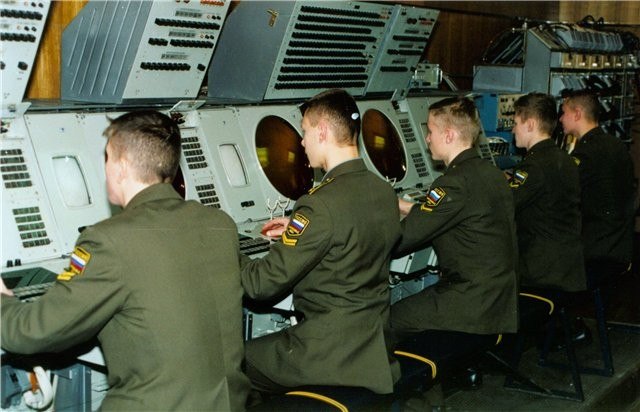 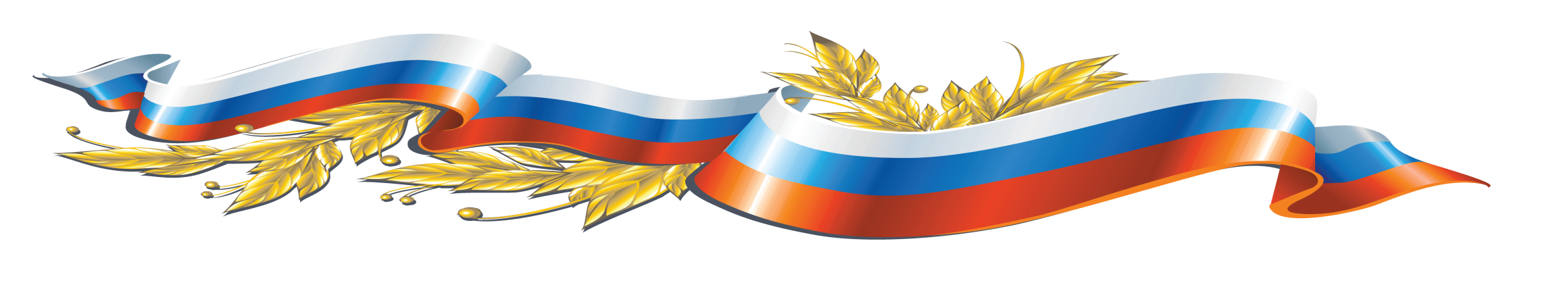 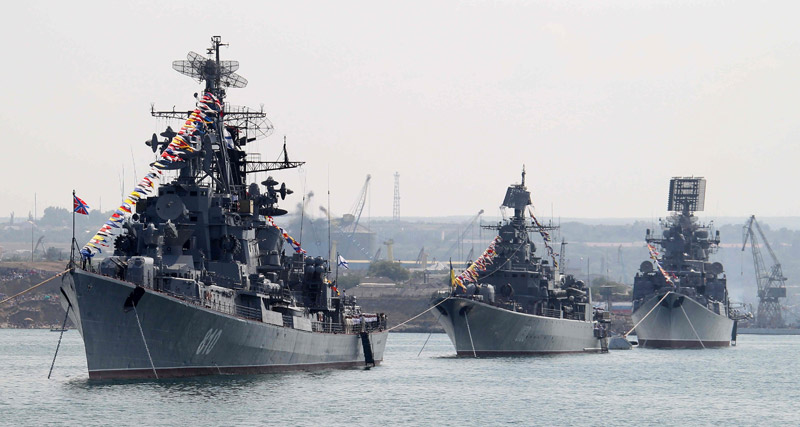 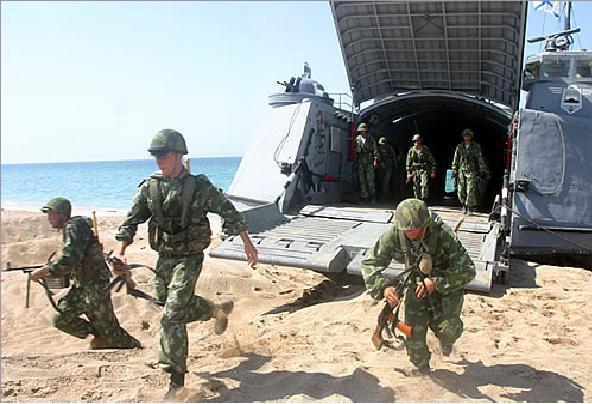 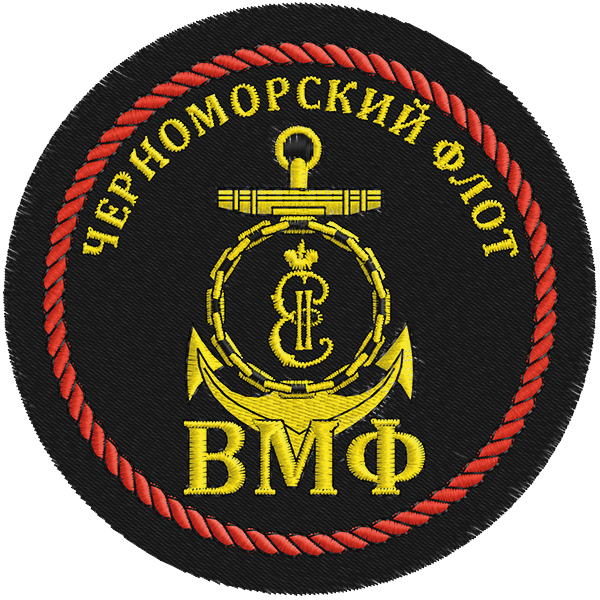 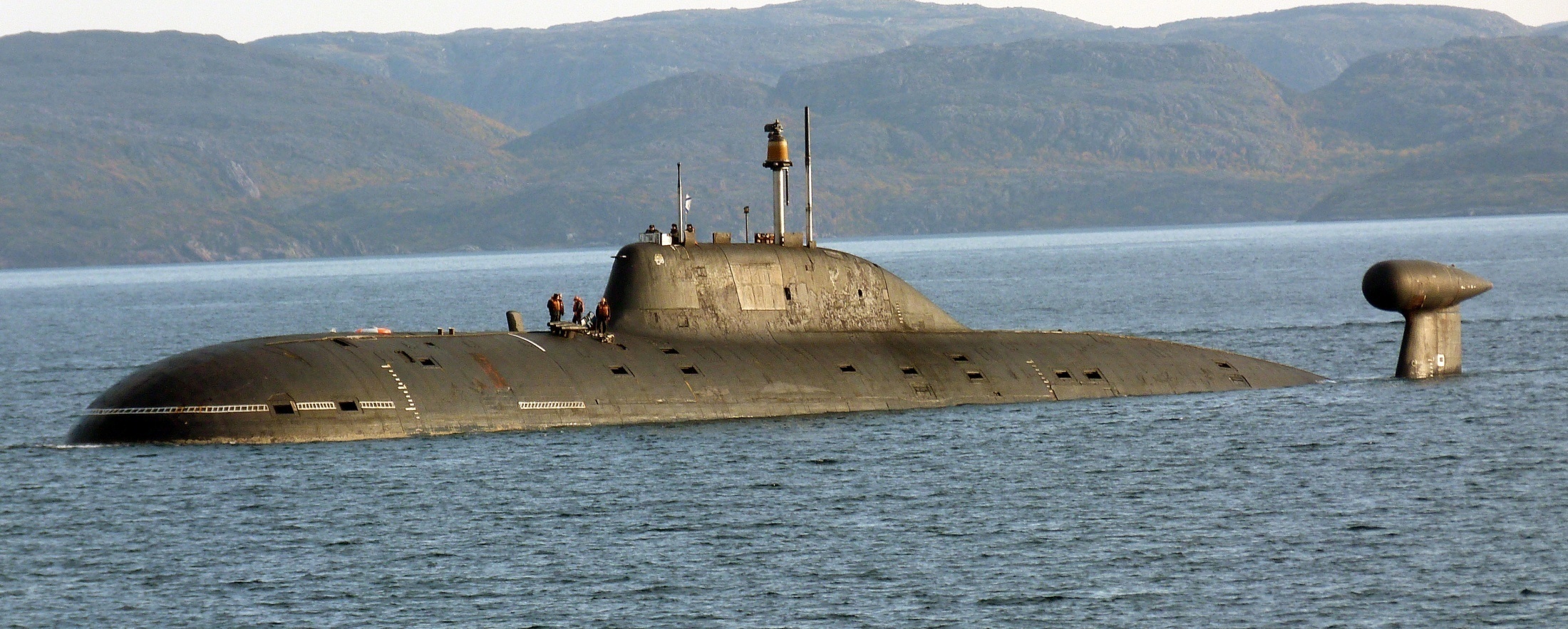 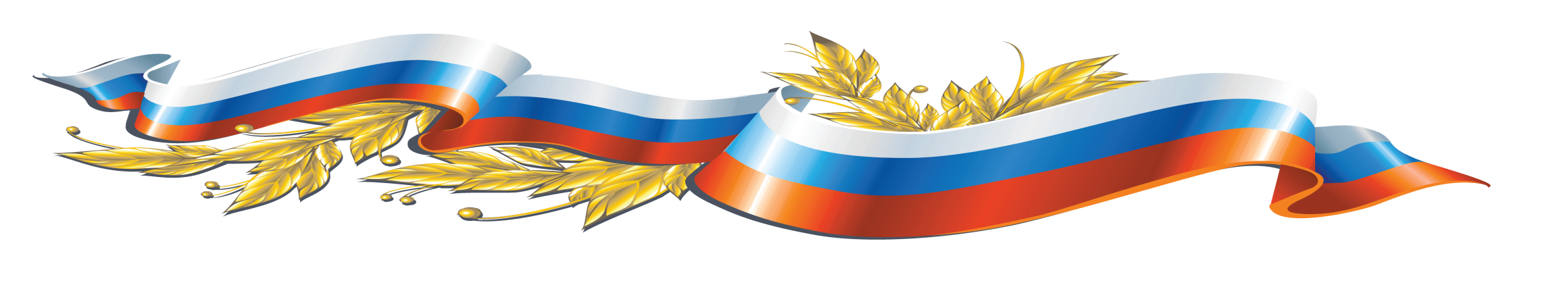 Игра «Пограничники и нарушители»
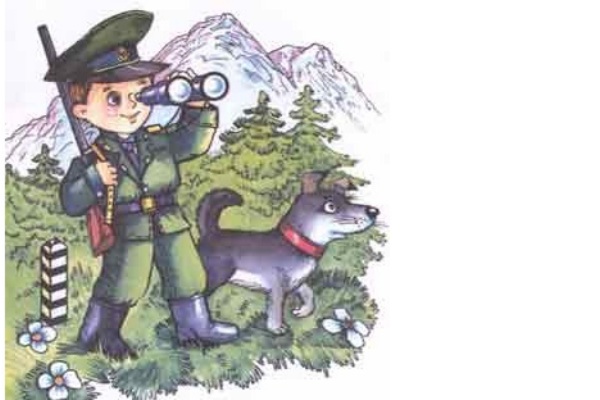 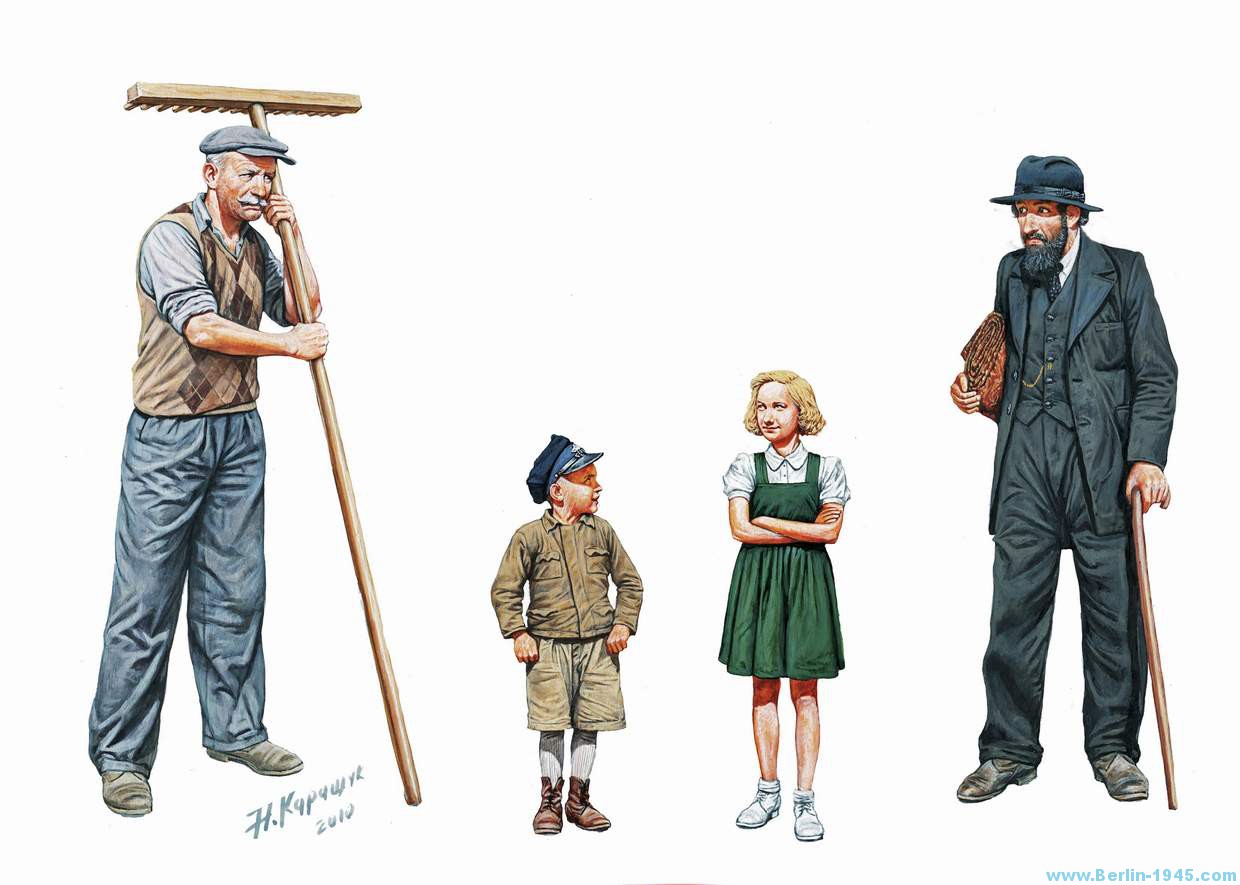 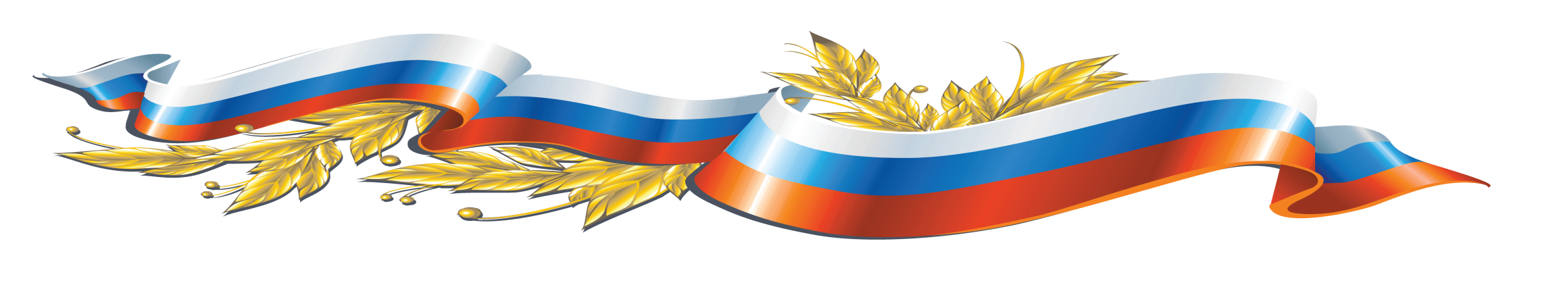 Игра «Закончи предложения»
- Десантники в минуты 
  Спускаются с … (небес); 
- Когда я стану старше,
  Окрепну, подрасту,
  Стоять я буду так же
  На боевом  … (посту);
- Мой папа – военный,
  Он в армии …. (служит);
- Чудесный праздник в феврале
  Страна моя встречает.
  Она защитников своих
  Сердечно  … (поздравляет!);
- Почётное дело – защитником быть, 
  лучше всего на границе… (служить);
- Охраняет наше море, 
  славный, доблестный …. (моряк);
- На всякой воде у российской земли,
  Военную службу несут ….. (корабли);
- От красоты истребителей,
  Дух захватило у …. (зрителей);
- Есть у машины крылатой пехоты
  Пушки, ракеты и пулемёты.
  Грозный противник бьёт по броне -
  Всё на ученьях как …. (на войне);
-  И разведчик пополз, будто краб,
   И проник в неприятельский ….(штаб);
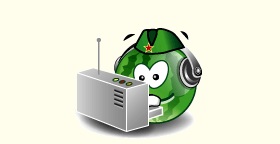 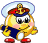 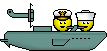 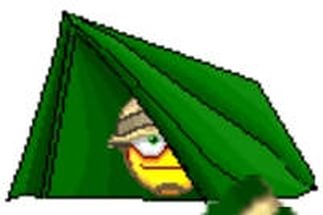 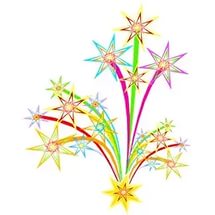 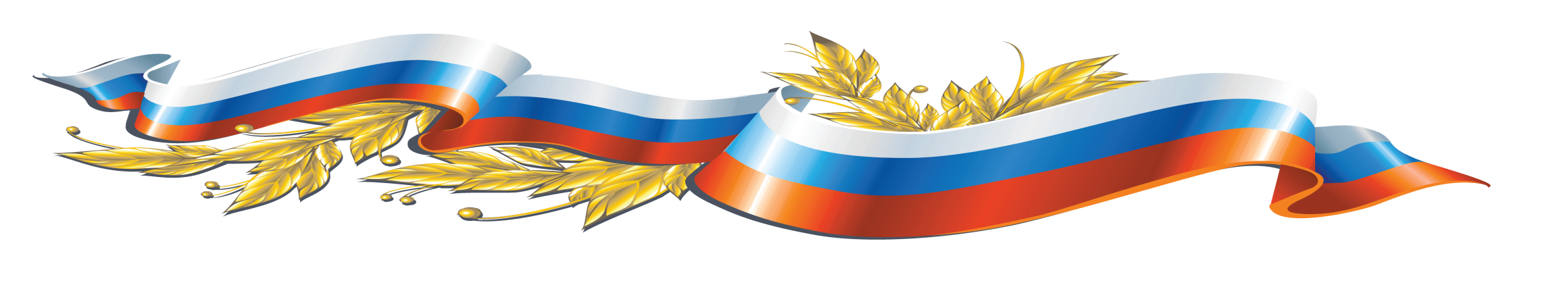 Кроссворд «Назови военную профессию»
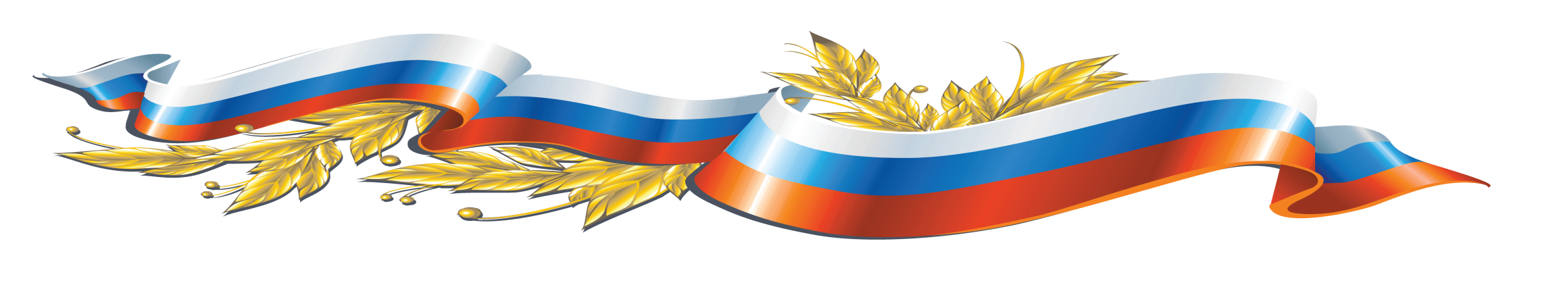 Спасибо за внимание!
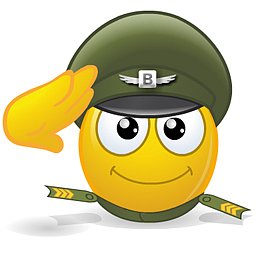 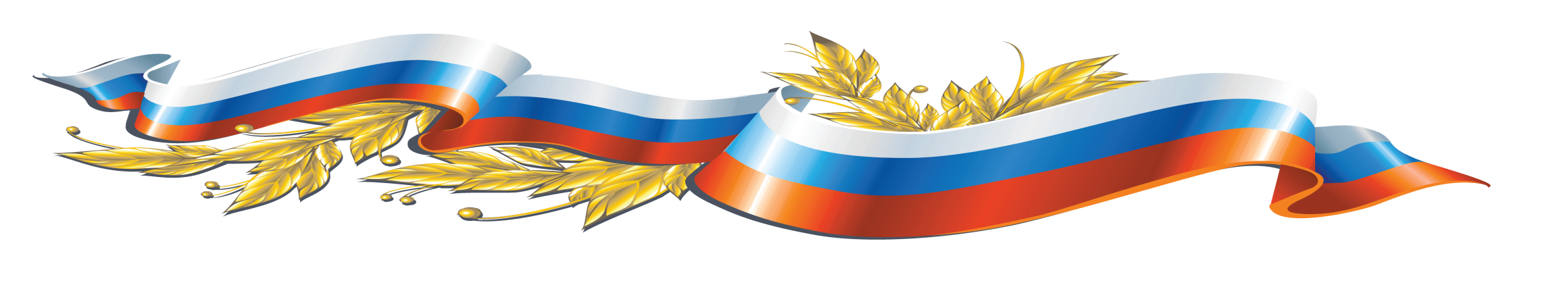